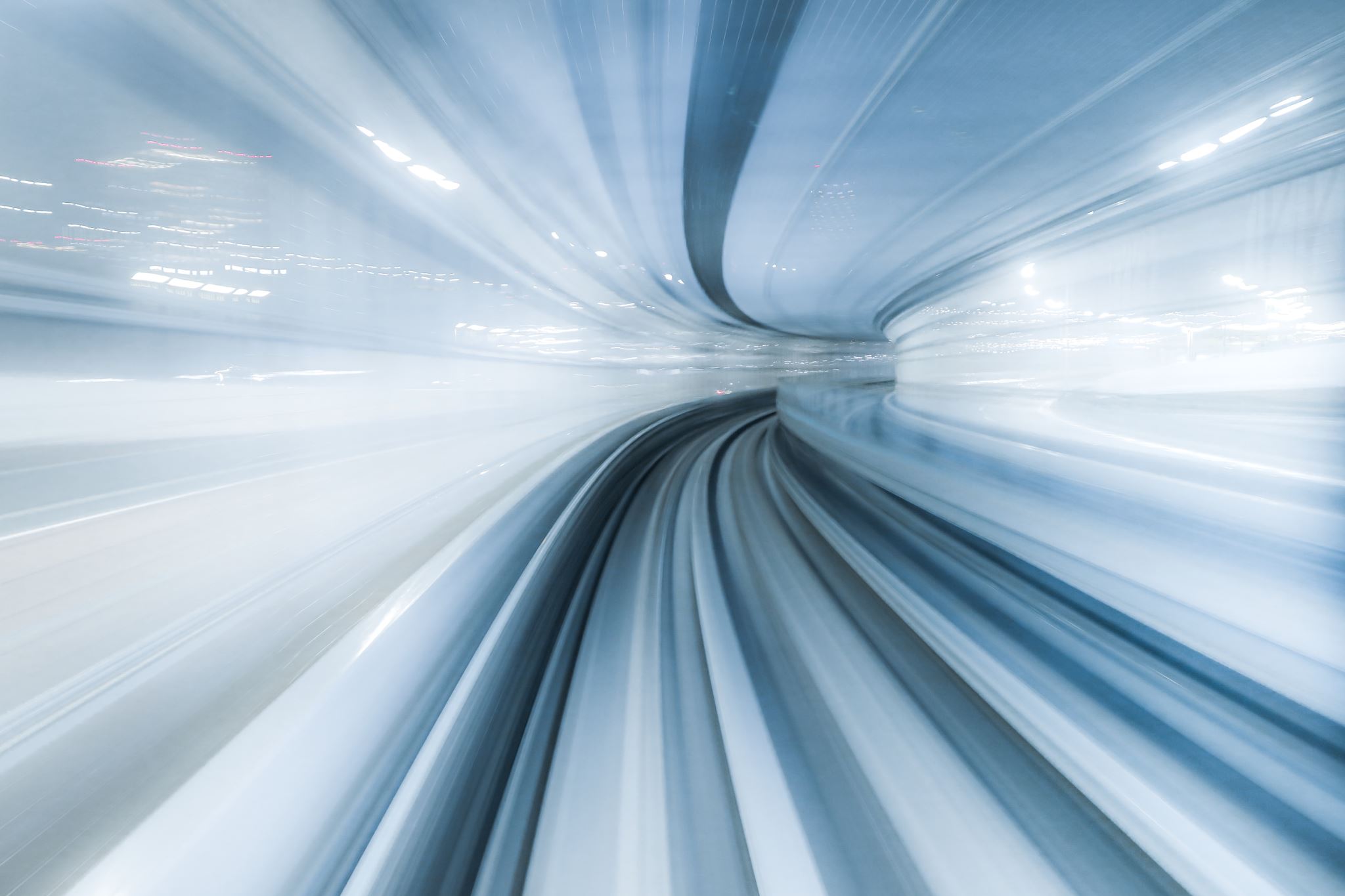 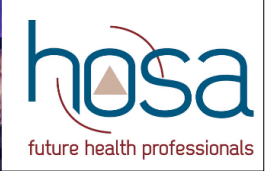 Jan Mould, RN, BSN, MEd
Medical Errors
The study further reports that the CDC does not classify medical errors separately on death certificates.  
A significant number of deaths directly related to errors are not recognized.
What???
According to a 2016 study conducted by Johns Hopkins, medical errors are now the third leading cause of death in the U.S.
2
9/9/22
Common Root Causes of Medical Errors
Organizational Transfer of Knowledge
Staffing Patterns and Workflow
Technical Failure
Inadequate Policies
Communication Problems
Inadequate Information Flow
Human Problems
Patient-related issues
Agency for healthcare research & quality
3
9/9/22
TO ERR IS HUMAN
4
9/9/22
Research a medical error case that resulted in charges
5
9/9/22
Should Medical Errors be Considered Criminal Offenses?

Select your position on the above question.  Write a 5 paragraph persuasive essay defending and swaying others to your position.
6
9/9/22
Congratulations you have completed the first steps in the Biomedical Debate event for 2022-23.
BIOMEDICAL DEBATE Guidelines
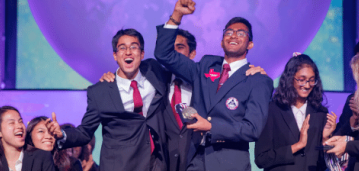 7
9/9/22